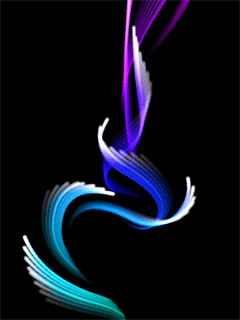 TRƯỜNG TH&THCS PHỔ CHÂU
Chào các em
Chúc các em học tốt
KHỞI ĐỘNG
Trong đời sống, ta thường nói sắt nặng hơn nhôm, Nói như thế có đúng không? Làm thế nào để trả lời câu hỏi này?
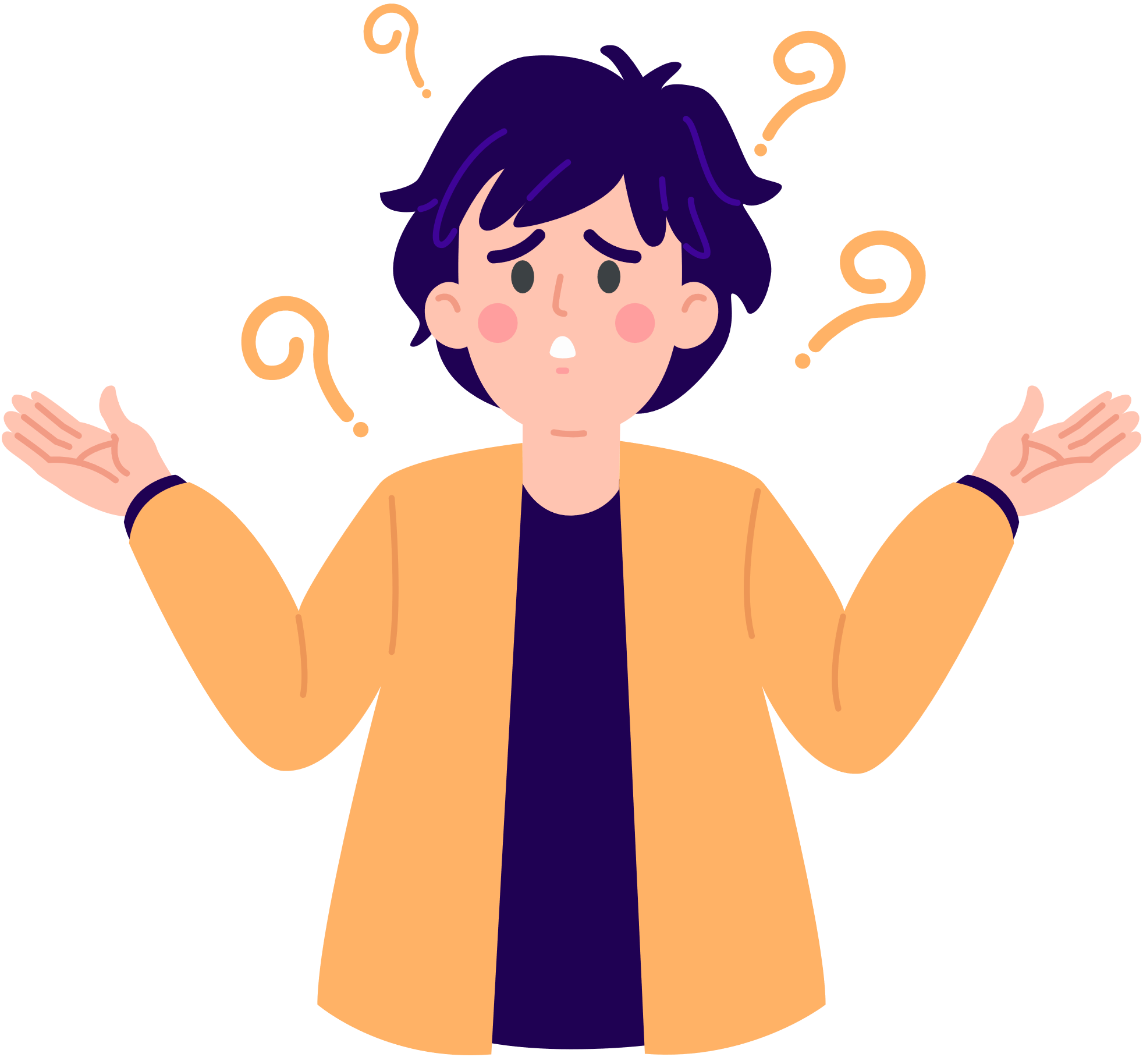 BÀI 13: 
KHỐI LƯỢNG RIÊNG
NỘI DUNG BÀI HỌC
1
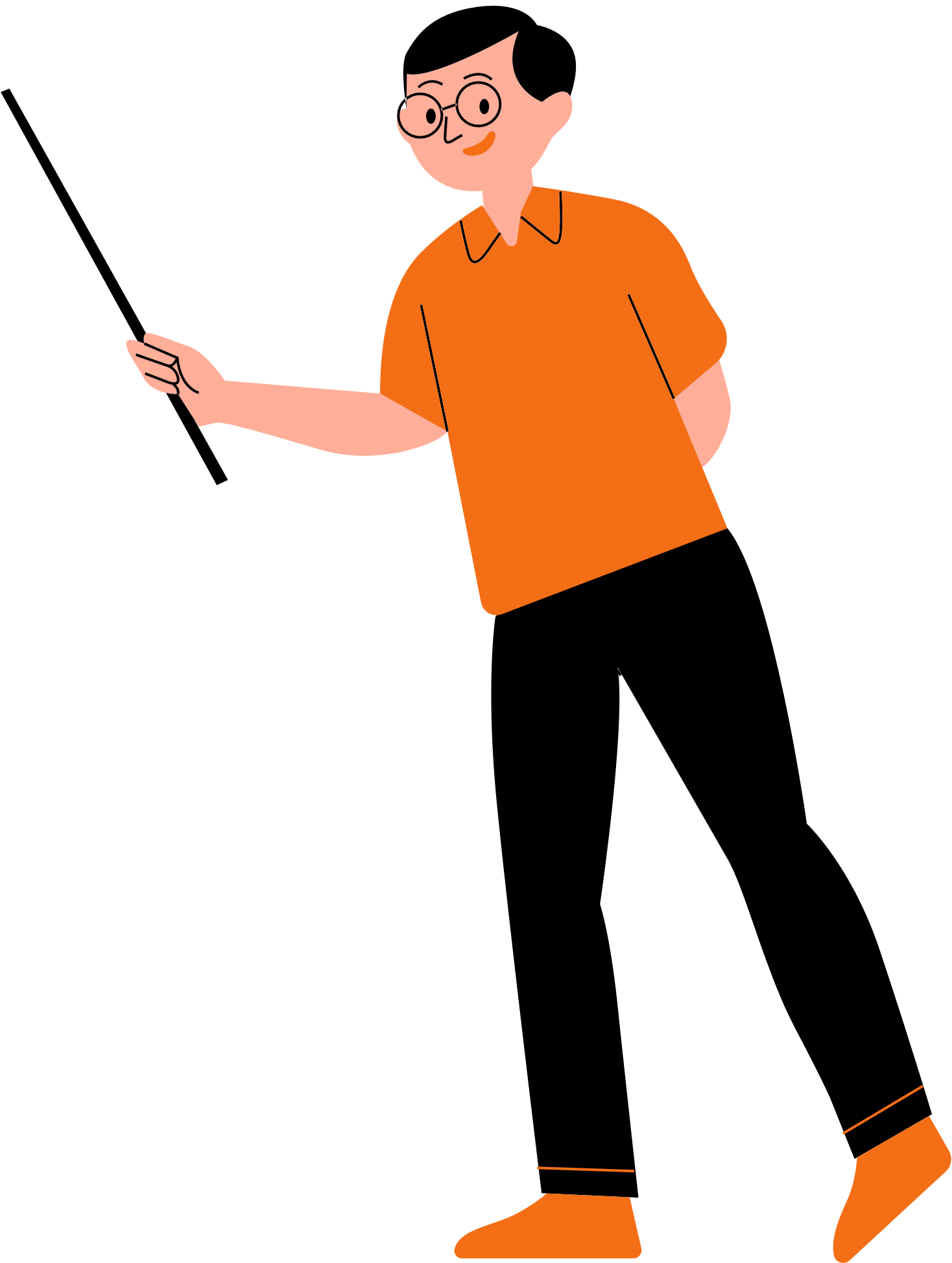 Thí nghiệm
Khối lượng riêng, đơn vị khối lượng riêng
2
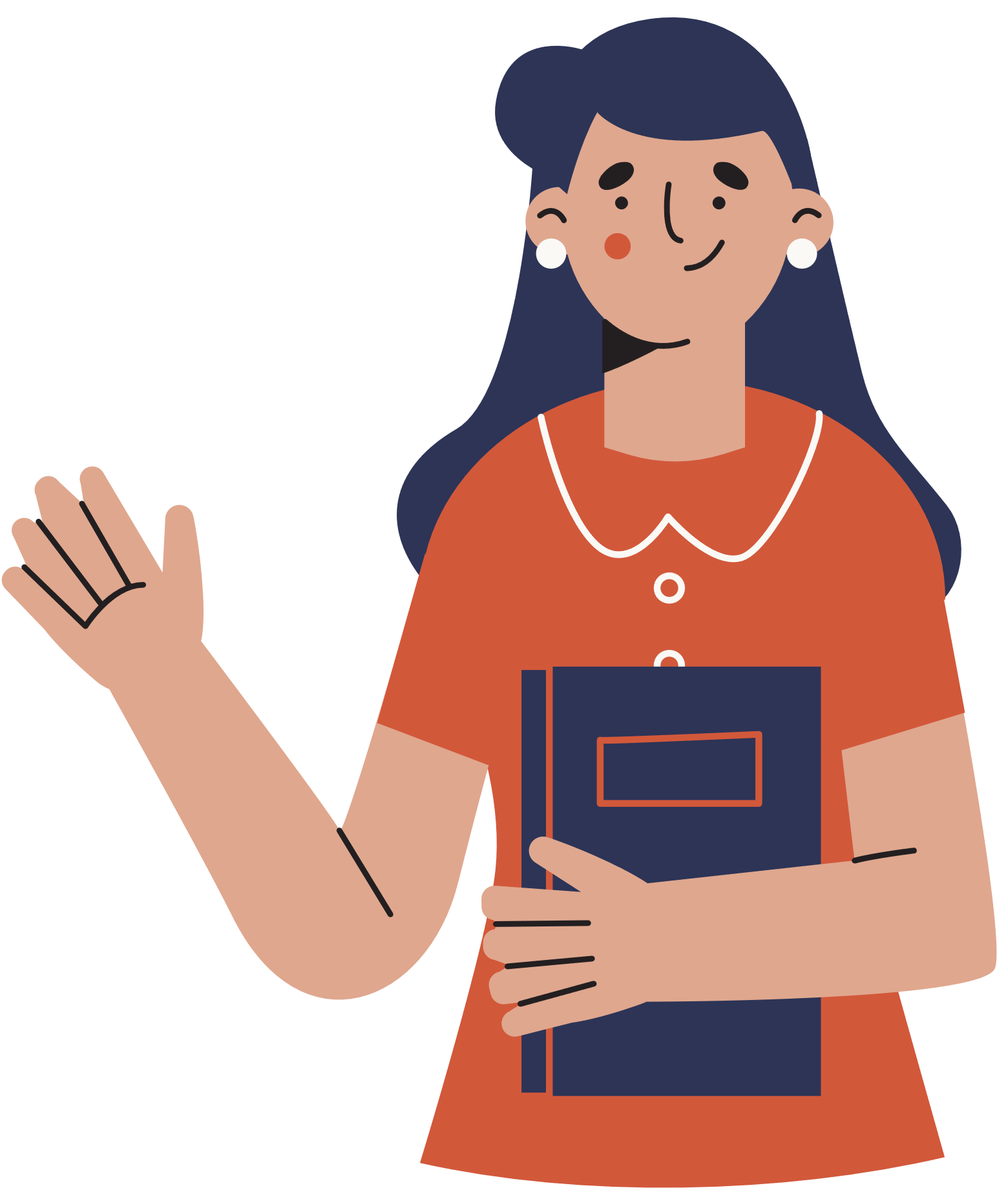 1. THÍ NGHIỆM
Thí nghiệm 1 (SGK – tr56)
Chuẩn bị
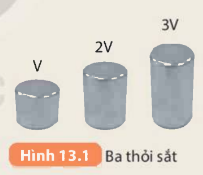 Thí nghiệm 1 (SGK – tr56)
Tiến hành
Thí nghiệm 1 (SGK – tr56)
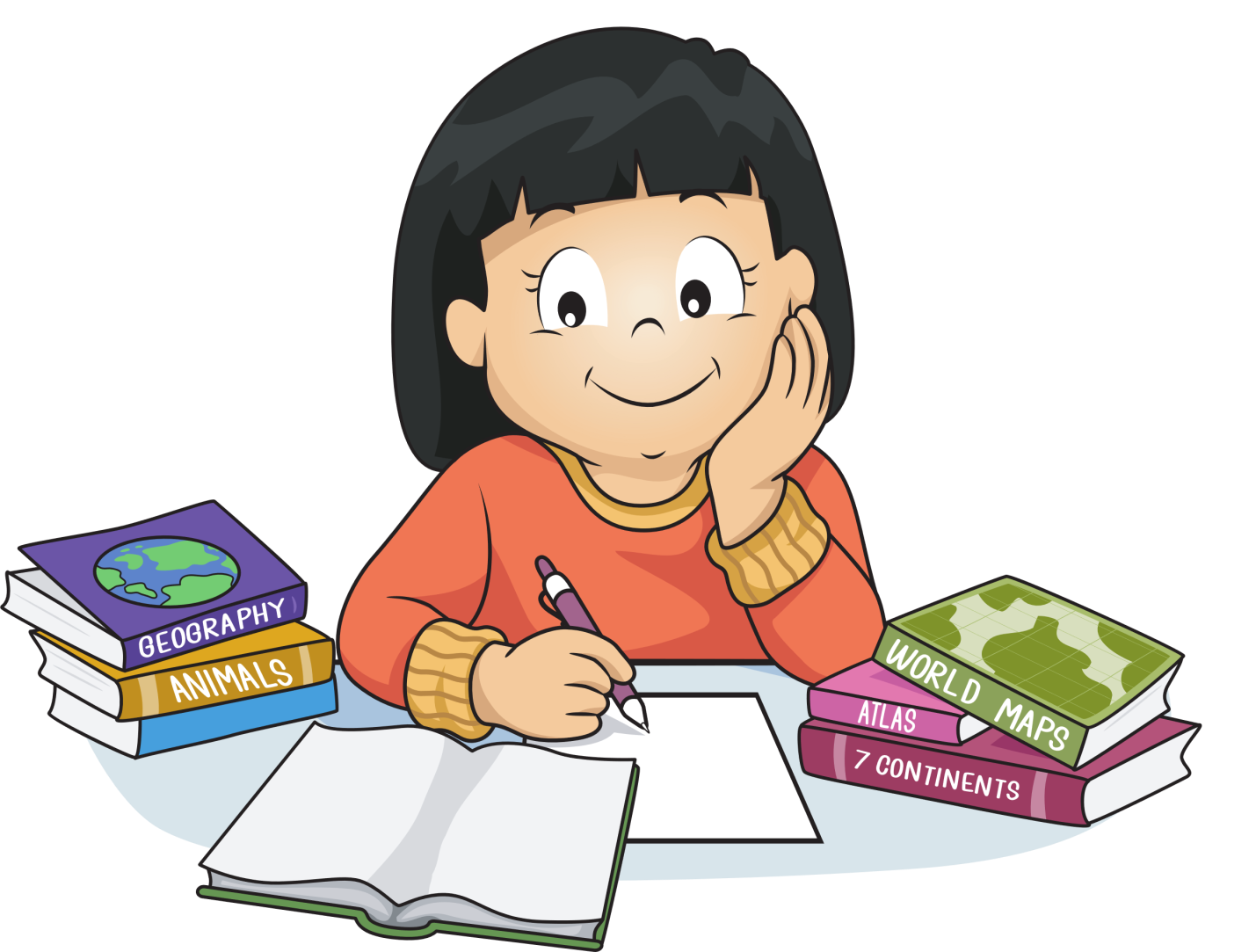 Nêu nhận xét về tỉ số khối lượng và thể tích của ba thỏi sắt
Thí nghiệm 1 (SGK – tr56)
Hãy dự đoán về tỉ số khối lượng và thể tích với các vật liệu khác nhau
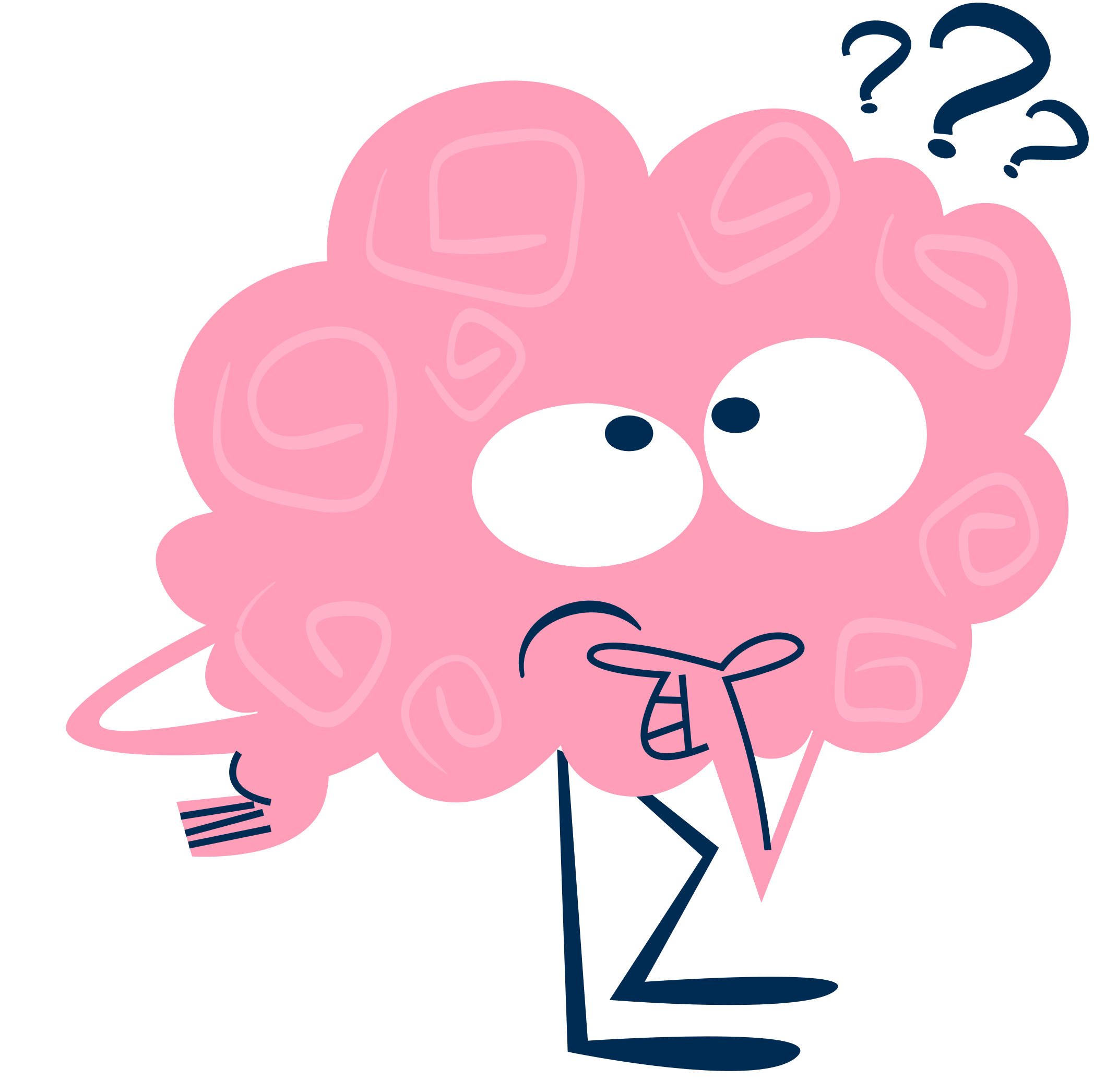 Thí nghiệm 2 (SGK – tr57)
Chuẩn bị
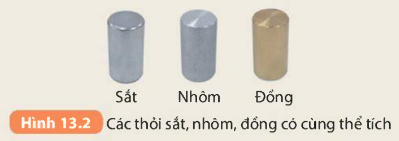 Thí nghiệm 1 (SGK – tr56)
Tiến hành
Thí nghiệm 1 (SGK – tr56)
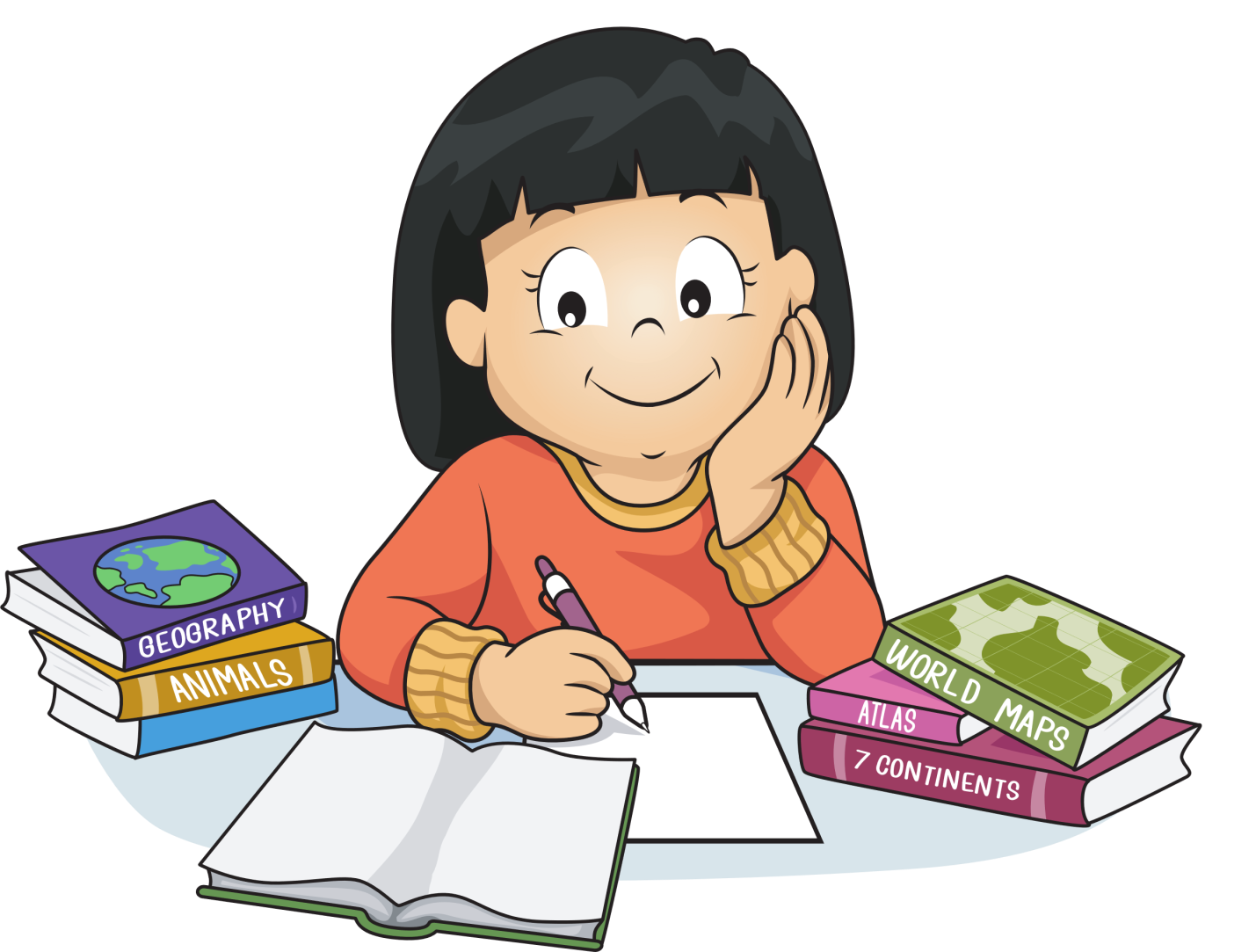 Nêu nhận xét về tỉ số khối lượng và thể tích của các thỏi sắt, nhôm, đồng
Nhận xét về mối liên hệ giữa khối lượng và thể tích của vật
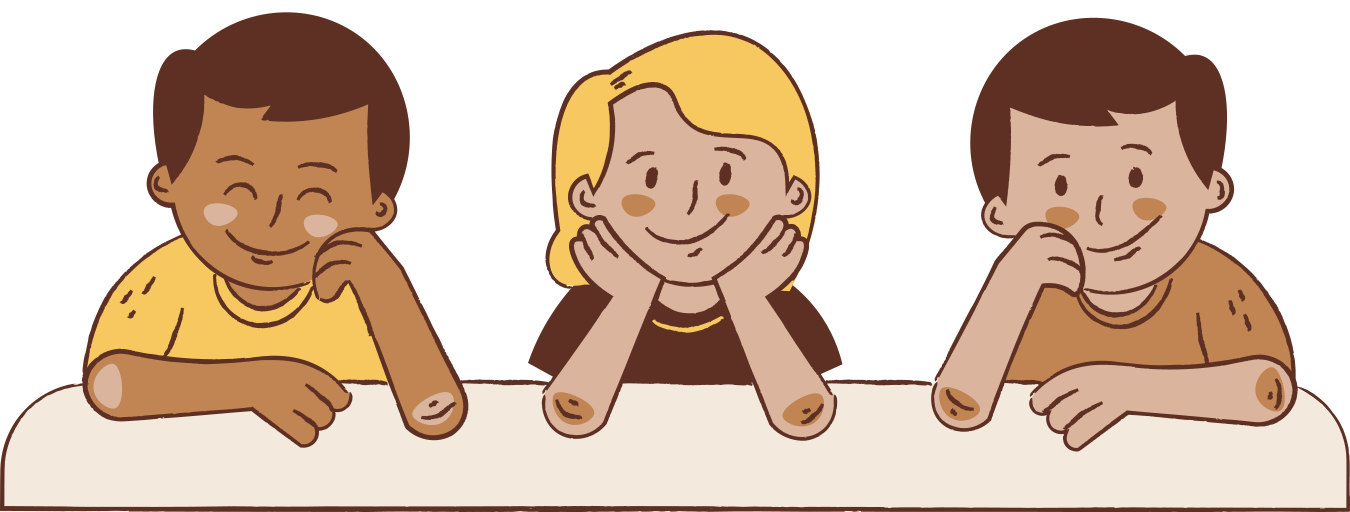 2. KHỐI LƯỢNG RIÊNG,
 ĐƠN VỊ KHỐI LƯỢNG RIÊNG
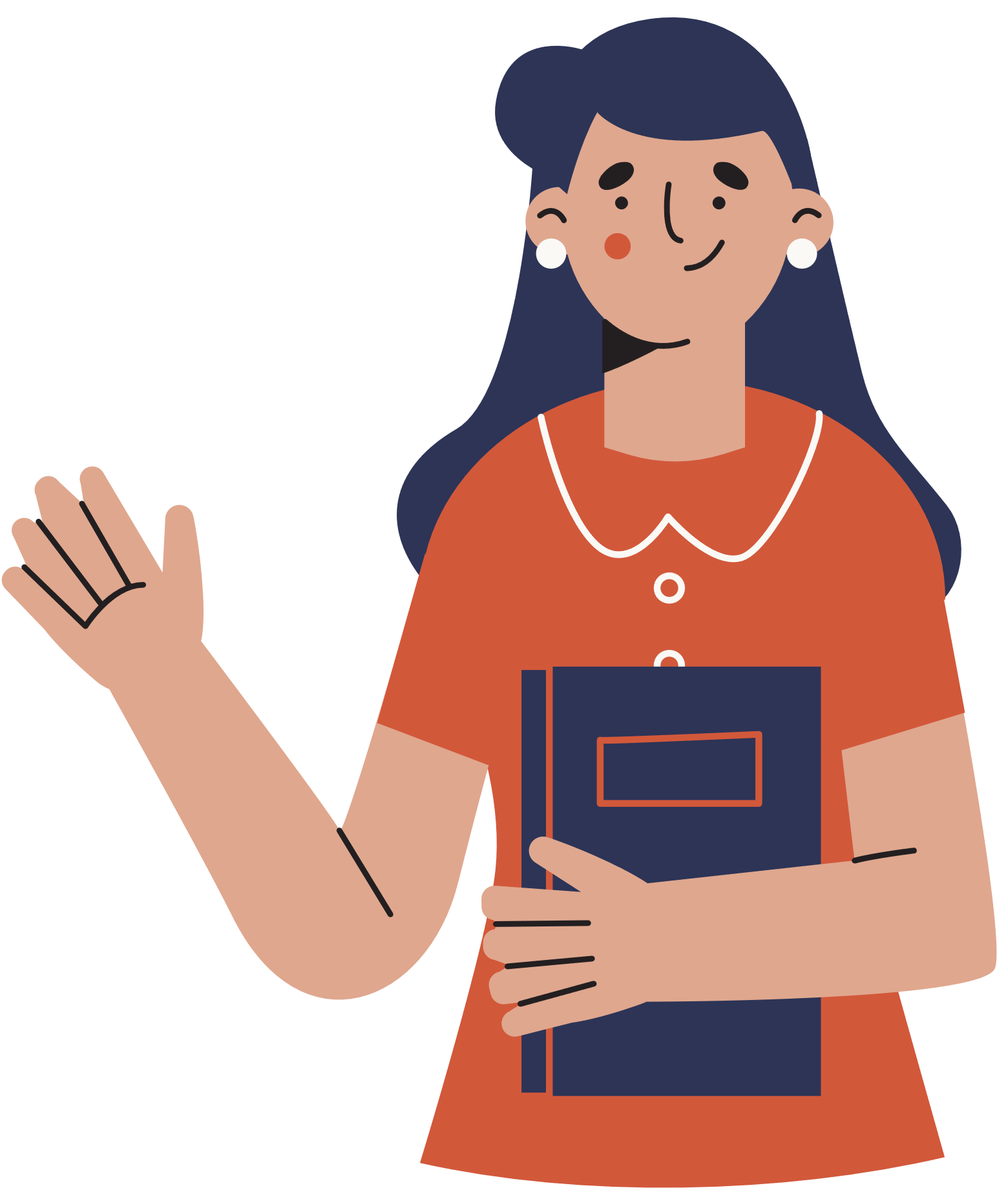 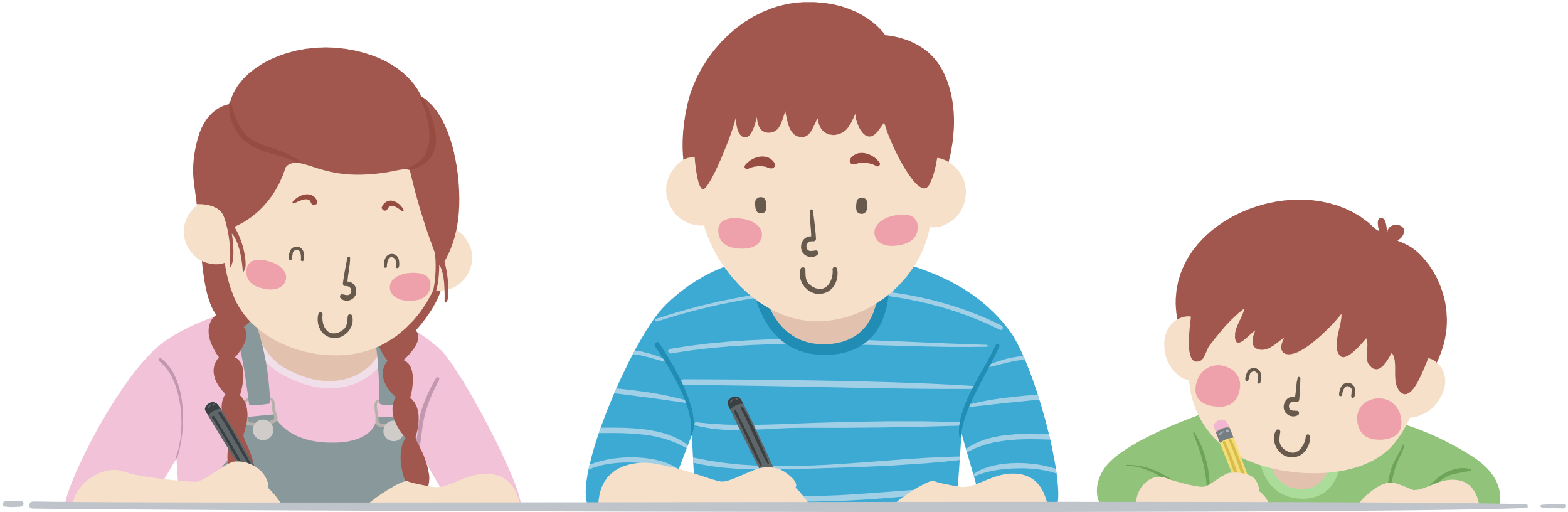 Bảng khối lượng riêng của một số chất ở nhiệt độ phòng
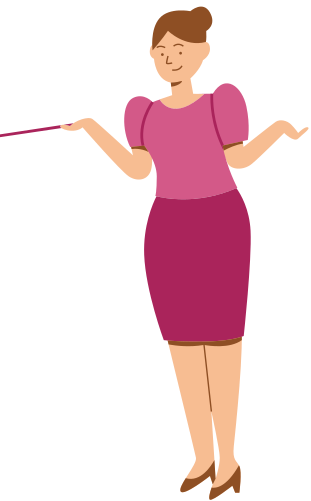 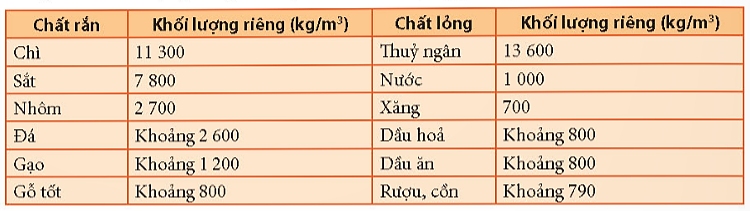 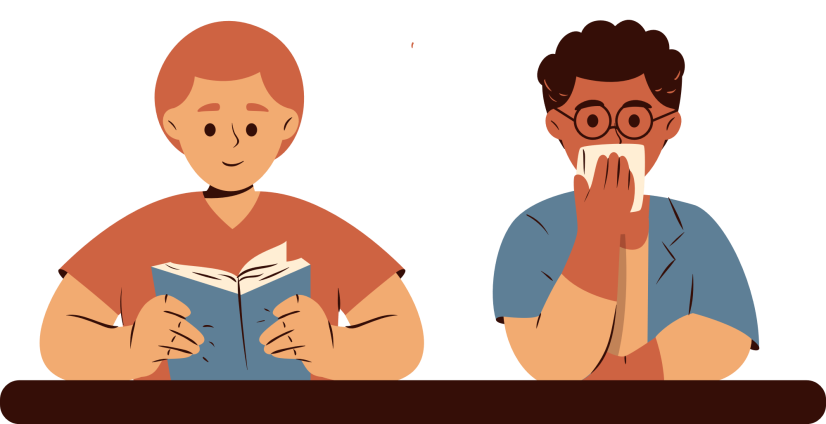 Thảo luận nhóm đôi
Để so sánh vật liệu này nặng hơn hay nhẹ hơn vật liệu kia, ta cần dựa vào khối lượng riêng của chúng
1. Dựa vào đại lượng nào, người ta nói sắt nặng hơn nhôm?
2. Một khối gang hình chữ nhật có chiều dài các cạnh tương ứng là 2cm, 3cm, 5cm và có khối lượng 210g. Hãy tính khối lượng riêng của gang
EM CÓ BIẾT
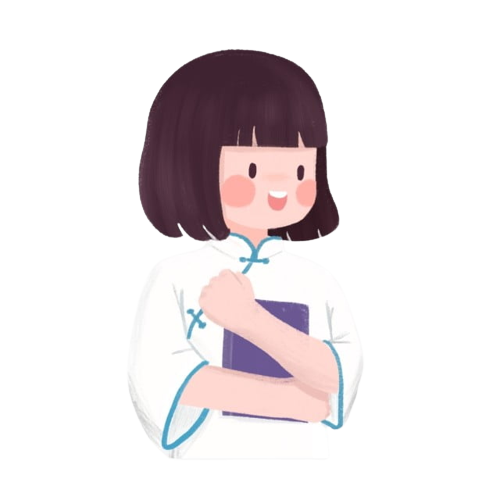 TỔNG KẾT
Đơn vị thường dùng đo khối lượng riêng là kg/m3 hoặc g/cm3 hay g/mL
1 kg/m3 = 0,001 g/cm3
1 g/cm3 = 1 g/mL
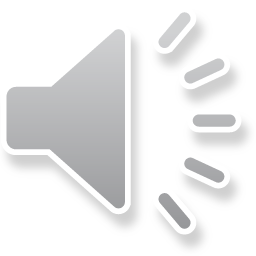 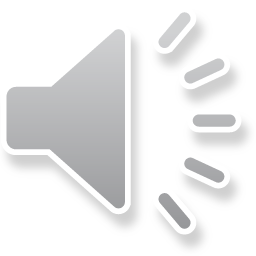 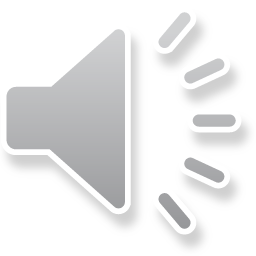 Câu hỏi 1: Muốn đo khối lượng riêng của quả cầu bằng sắt người ta dùng những dụng cụ gì?
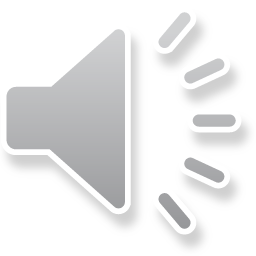 A. Chỉ cần dùng một cái cân
B. Chỉ cần dùng một lực kế
C. Cần dùng một cái cân và bình chia độ
D. Chỉ cần dùng một bình chia độ.
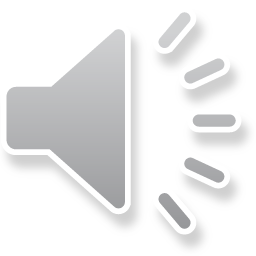 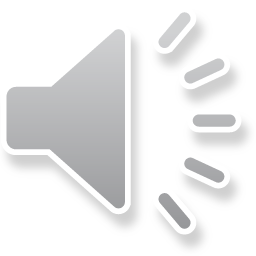 Câu hỏi 2: Hiện tượng nào sau đây xảy ra đối với khối lượng riêng của nước khi đun nước trong một bình thủy tinh?
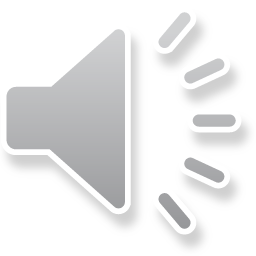 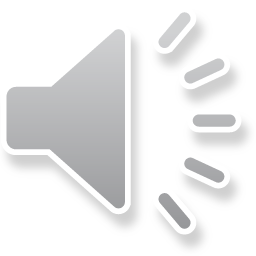 A. Khối lượng riêng của nước tăng.
B. Khối lượng riêng của nước giảm.
D. Khối lượng riêng của nước lúc đầu giảm sau đó mới tăng.
C. Khối lượng riêng của nước không thay đổi.
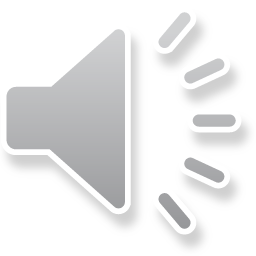 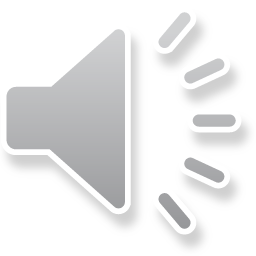 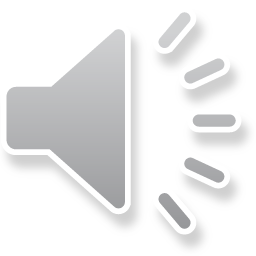 Câu hỏi 3: Một vật bằng sắt có khối lượng riêng là 7800kg/m3; có thể tích là 50dm3.Khối lượng của vật là:
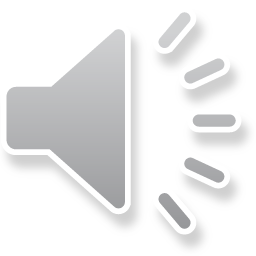 A. 390 kg
B.  312 kg
C. 390 000 kg
D. 156 kg
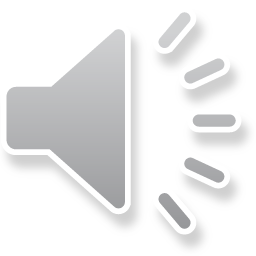 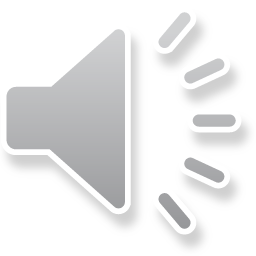 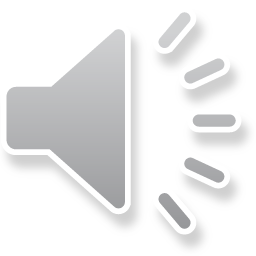 Câu hỏi 4: Khối lượng riêng của nhôm là bao nhiêu?
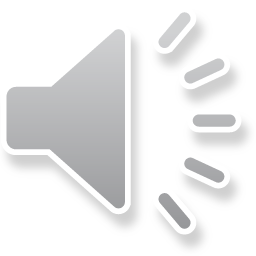 A. 1300,6kg/m3
B. 2700 N
D. 2700N/m3
C. 2700kg/m3
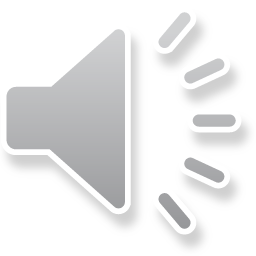 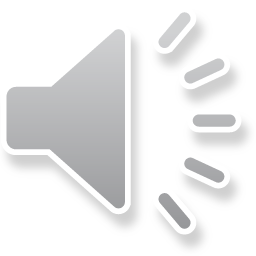 Câu hỏi 5: Khối lượng riêng của sắt là 7800kg/m3. Vậy, 1kg sắt sẽ có thể tích vào khoảng
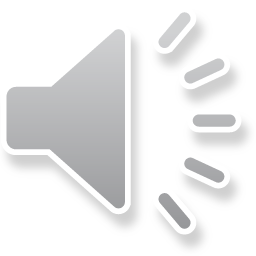 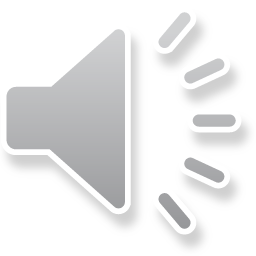 A. 12,8 cm3
B. 128 cm3
C. 1.280 cm3
D. 12.800 cm3
VẬN DỤNG
PHIẾU HỌC TẬP
Câu 1: Tính khối lượng riêng của một thanh sắt có khối lượng 390kg, biết thể tích của thanh sắt là 0,05 m3
 Câu 2: Tính khối lượng của một hòn đá có thể tích 0,8m3. Biết hòn đó có khối lượng riêng là 2600 kg/m3 
 Câu 3: Người ta pha 0,5g muối vào nửa lít nước. Cho Dnước = 1000 kg/m3
a) Tính khối lượng của nửa lít nước 
b) Tính khối lượng của nước và muối sau khi pha 
c) Tính khối lượng riêng của nước muối vừa mới pha (cho thể tích của nước muối sau khi pha vẫn bằng thể tích của nước).
VẬN DỤNG
HƯỚNG DẪN VỀ NHÀ
Ôn tập và ghi nhớ kiến thức vừa học.
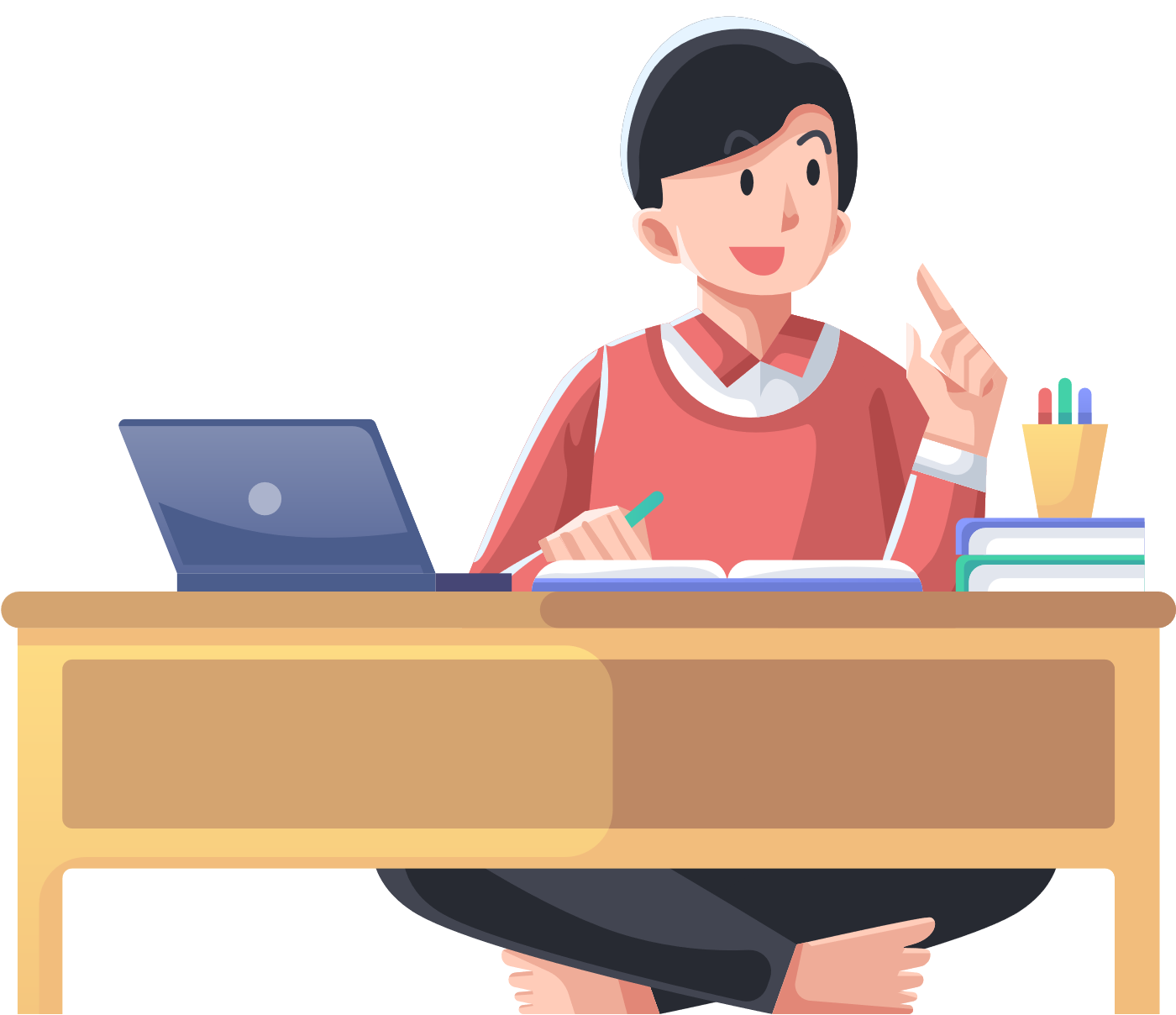 Làm các bài tập trong SBT
Tìm hiểu nội dung Bài 14: Thực hành xác định khối lượng riêng
CẢM ƠN CÁC EM ĐÃ
 LẮNG NGHE BÀI GIẢNG HÔM NAY!